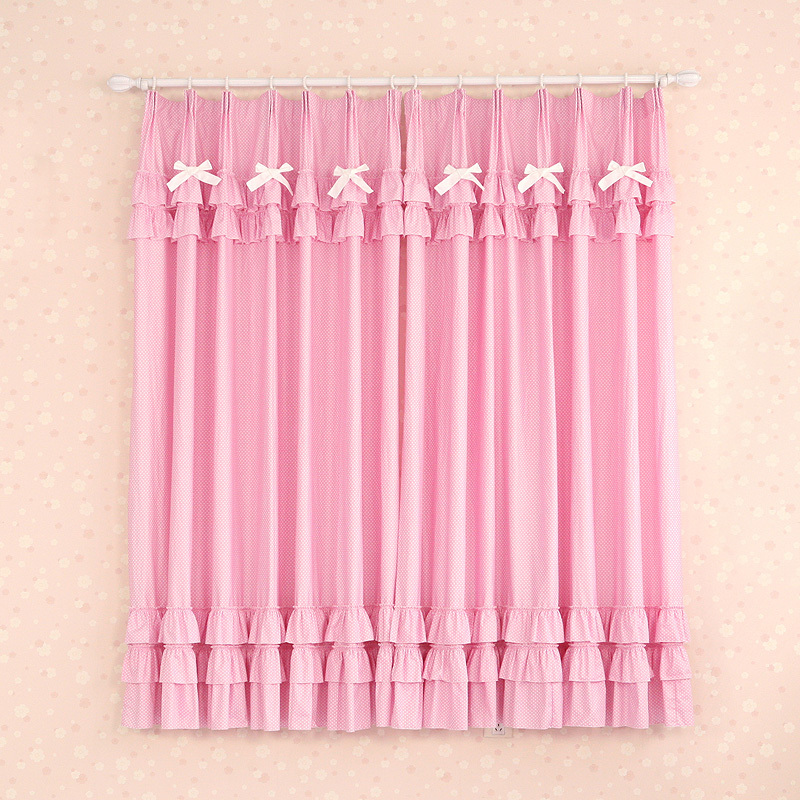 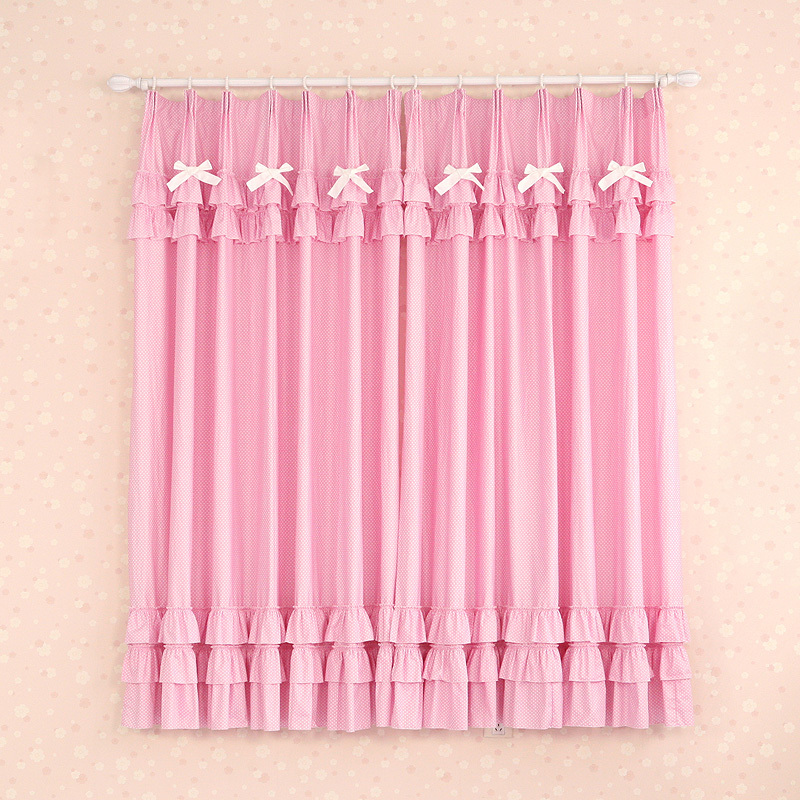 স্বাগতম
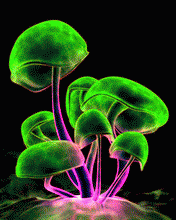 1:32:49 PM
মাওলানা সেলিম হোসাইন সহকারি মৌলভি  সিংচাপইড় আলিম মাদ্রাসা।
Page no.1
মঙ্গলবার, 17 মার্চ 2020
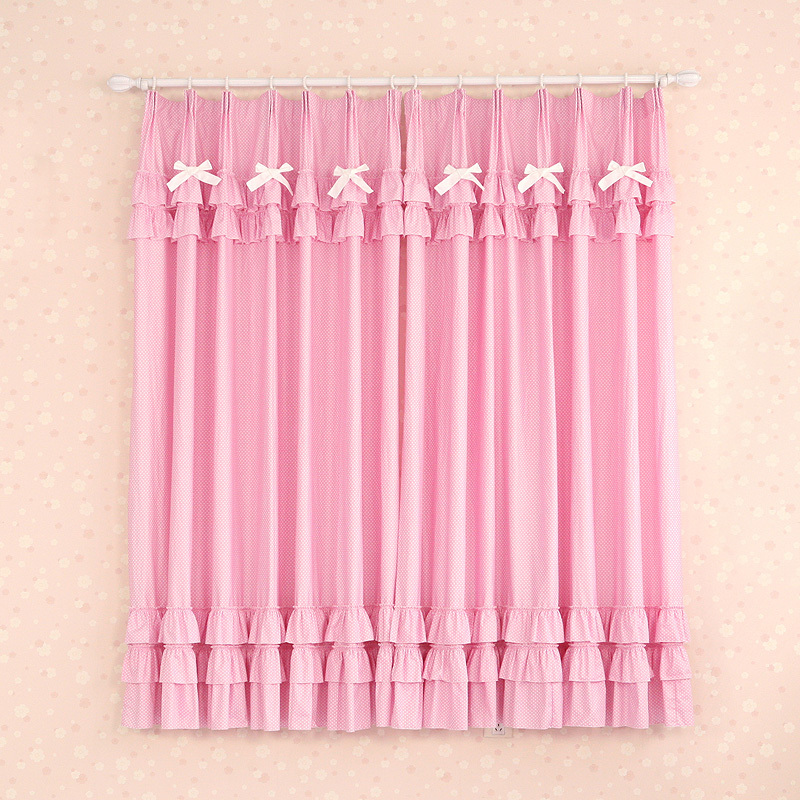 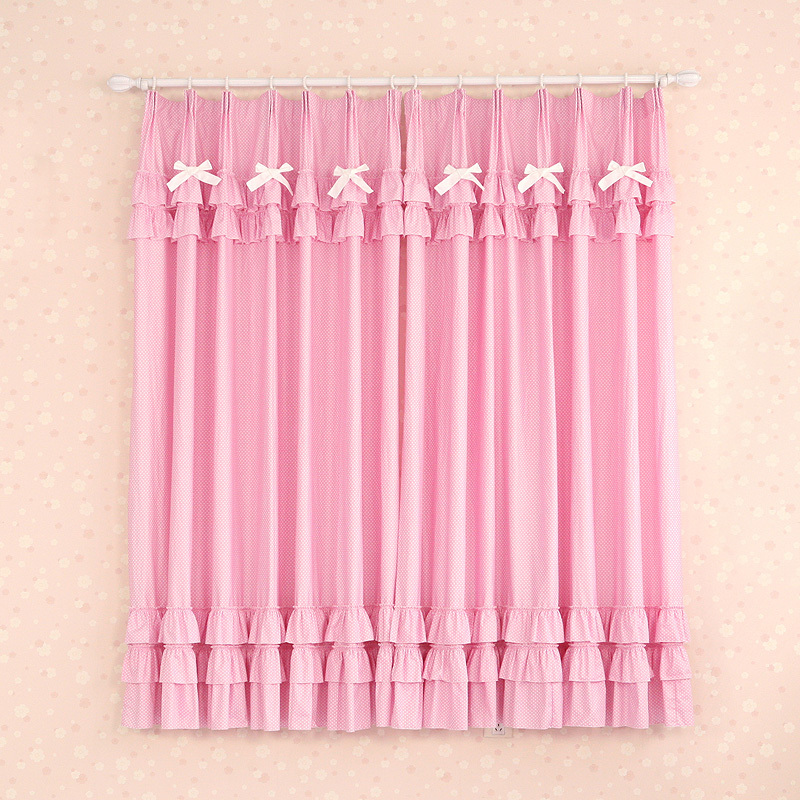 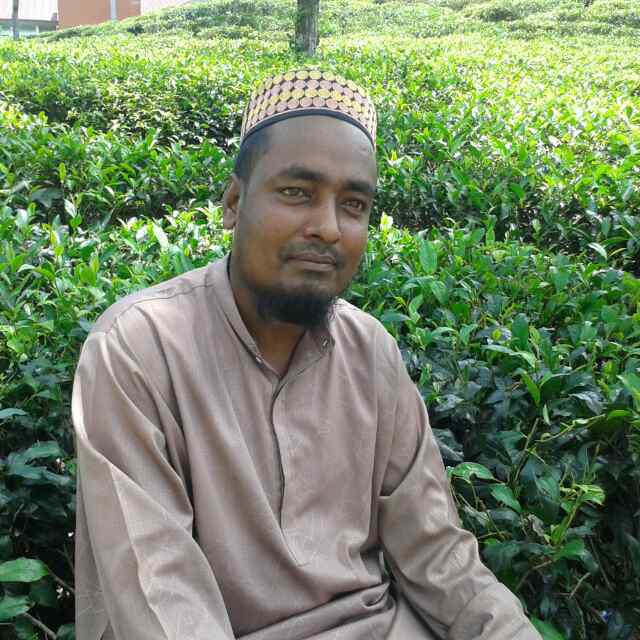 শিক্ষক পরিচিতি 
মোঃ সেলিম হোসাইন
সহকারী মৌলভি  
সিংচাপইড় ইসলামিয়া আলিম মাদ্রাসা ছাতক, সু্নামগঞ্জ 
E-mail: salimhossainsp@gmail.com
মোবাইল০১৭১২৩৯৭৯০৯/০১৭২৬৯৮৩৭৯৬
1:32:50 PM
মাওলানা সেলিম হোসাইন সহকারি মৌলভি  সিংচাপইড় আলিম মাদ্রাসা।
Page no.2
মঙ্গলবার, 17 মার্চ 2020
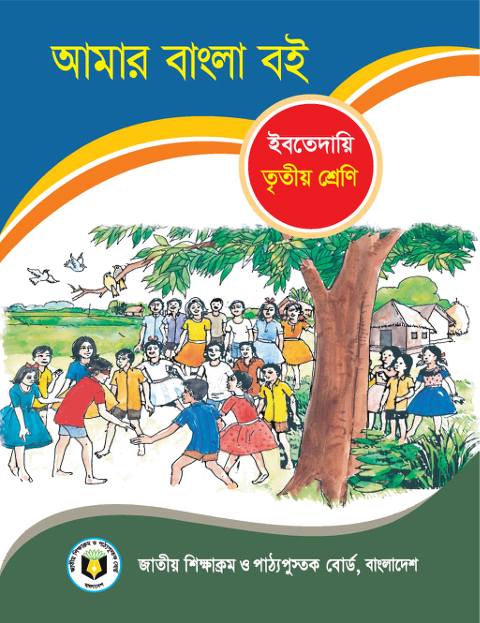 সময়ঃ ৪০ মিনিট
মঙ্গলবার, 17 মার্চ 2020
1:32:52 PM
মাওলানা সেলিম হোসাইন সহকারি মৌলভি  সিংচাপইড় আলিম মাদ্রাসা।
Page no.3
মঙ্গলবার, 17 মার্চ 2020
নিচের ছবি দেখ আর চিন্তা কর।
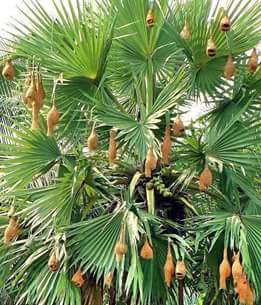 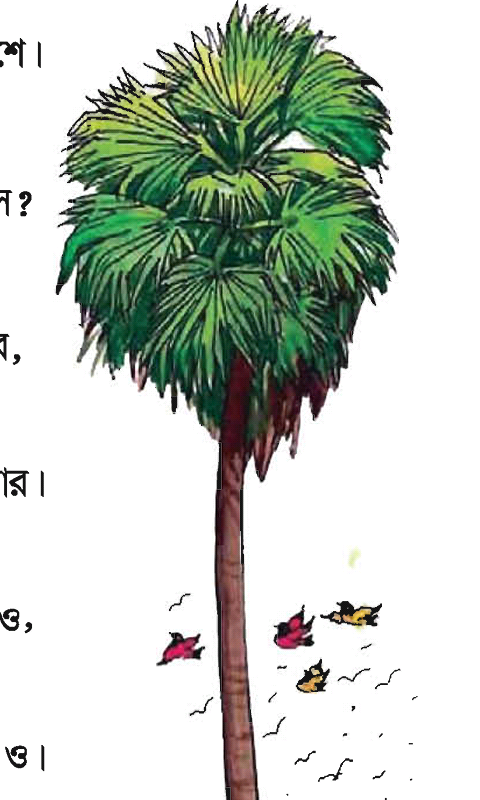 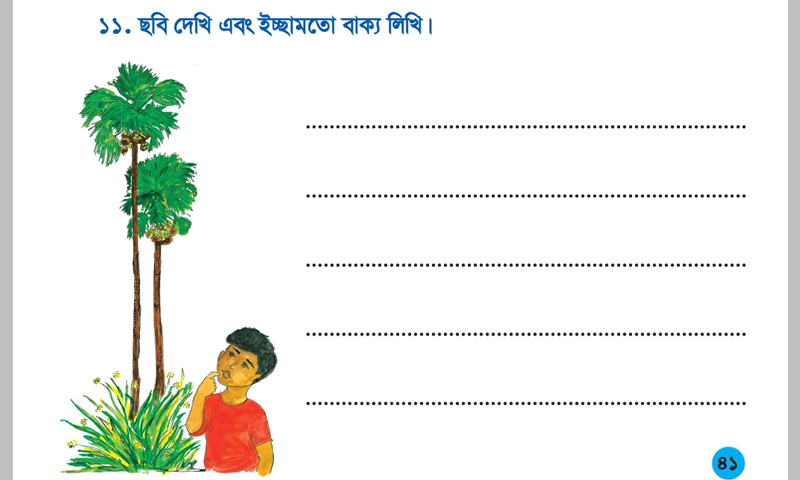 1:32:52 PM
মাওলানা সেলিম হোসাইন সহকারি মৌলভি  সিংচাপইড় আলিম মাদ্রাসা।
Page no.4
মঙ্গলবার, 17 মার্চ 2020
আজকের পাঠ
তাল গাছ
1:32:52 PM
মাওলানা সেলিম হোসাইন সহকারি মৌলভি  সিংচাপইড় আলিম মাদ্রাসা।
Page no.5
মঙ্গলবার, 17 মার্চ 2020
শিখনফল
এই পাঠ শেষে-------
কবিতা টি  পড়তে পারবে।
কবিতাটির মুল ভাব বলতে পারবে।
নতুন নতুন শব্দ বলতে পারবে
1:32:53 PM
মাওলানা সেলিম হোসাইন সহকারি মৌলভি  সিংচাপইড় আলিম মাদ্রাসা।
Page no.6
মঙ্গলবার, 17 মার্চ 2020
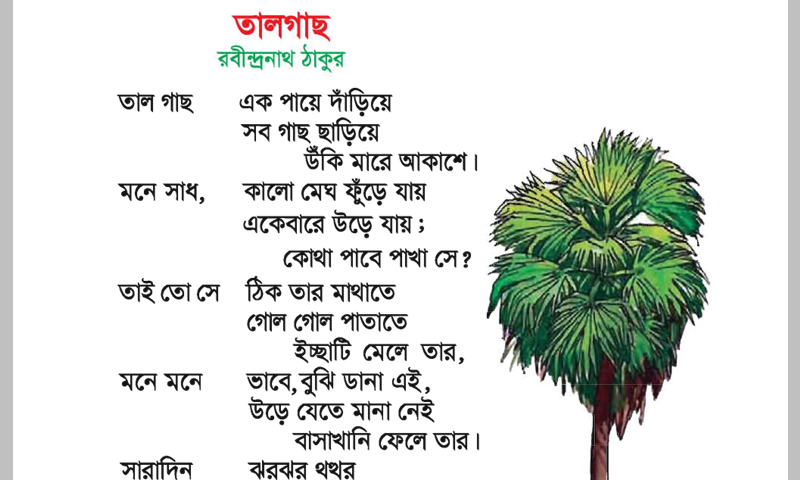 1:32:53 PM
মাওলানা সেলিম হোসাইন সহকারি মৌলভি  সিংচাপইড় আলিম মাদ্রাসা।
Page no.7
মঙ্গলবার, 17 মার্চ 2020
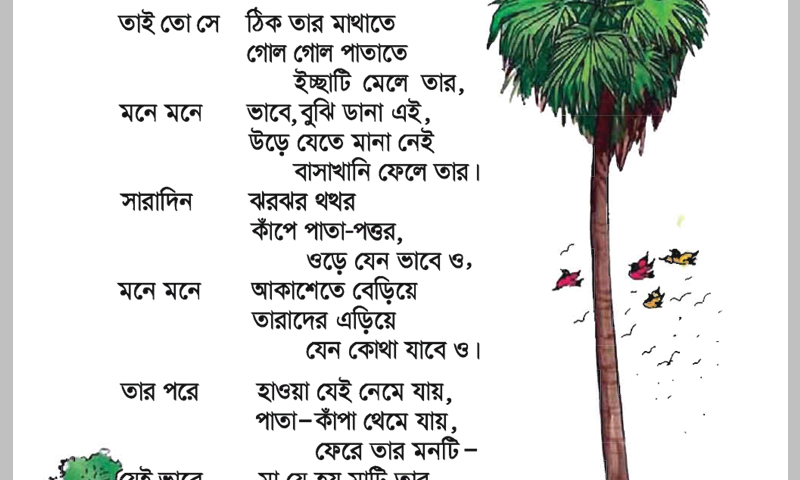 1:32:53 PM
মাওলানা সেলিম হোসাইন সহকারি মৌলভি  সিংচাপইড় আলিম মাদ্রাসা।
Page no.8
মঙ্গলবার, 17 মার্চ 2020
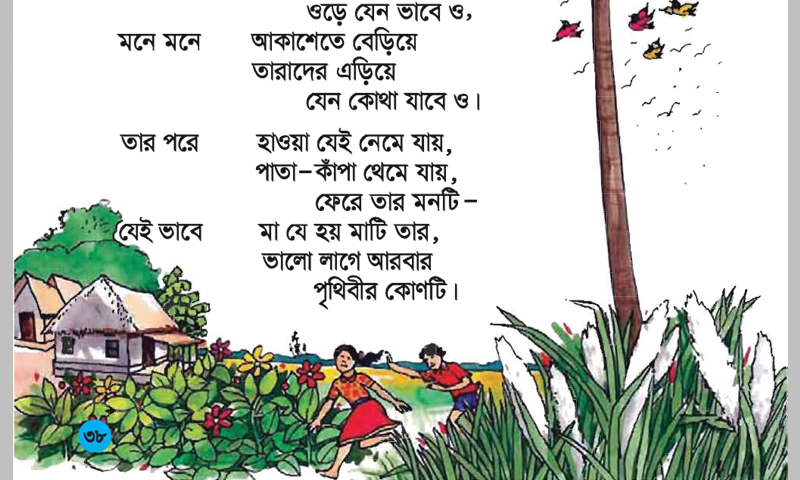 1:32:53 PM
মাওলানা সেলিম হোসাইন সহকারি মৌলভি  সিংচাপইড় আলিম মাদ্রাসা।
Page no.9
মঙ্গলবার, 17 মার্চ 2020
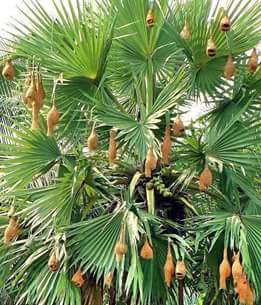 একক কাজ ৫মিঃ
কবিতা টি নিরবে পড়
1:38:32 PM
মাওলানা সেলিম হোসাইন সহকারি মৌলভি  সিংচাপইড় আলিম মাদ্রাসা।
Page no.10
মঙ্গলবার, 17 মার্চ 2020
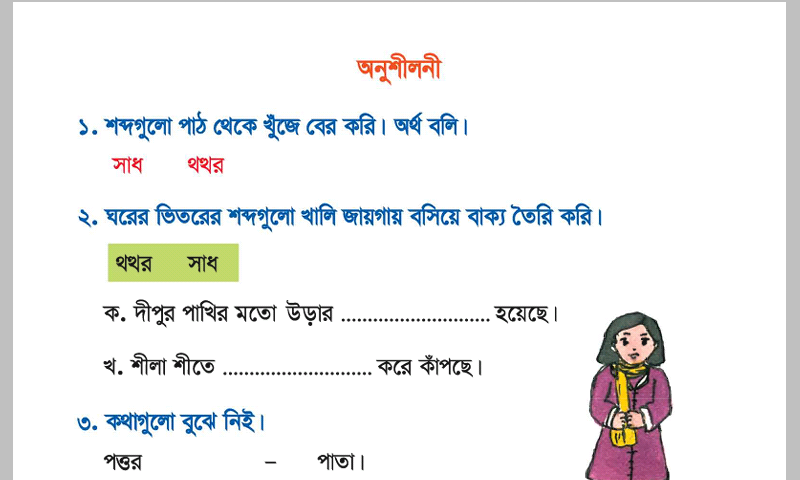 উত্তর মিলাও
থর থর
ইচ্ছা
1:32:57 PM
মাওলানা সেলিম হোসাইন সহকারি মৌলভি  সিংচাপইড় আলিম মাদ্রাসা।
Page no.11
মঙ্গলবার, 17 মার্চ 2020
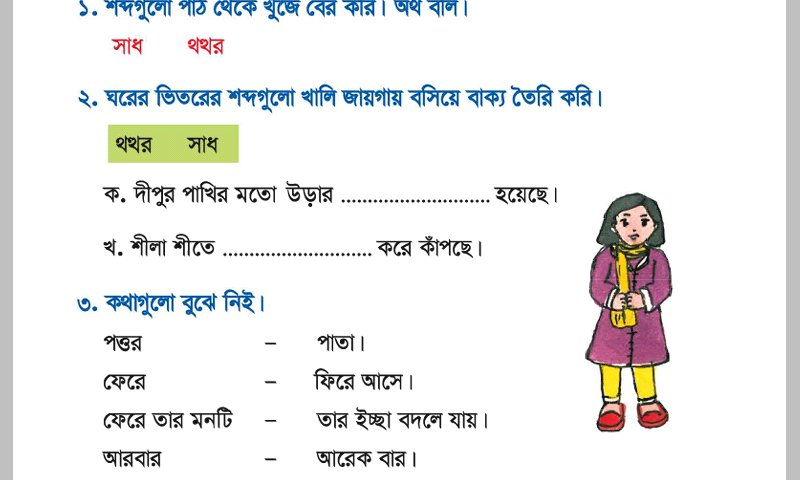 সাধ
থত্থর
1:32:57 PM
মাওলানা সেলিম হোসাইন সহকারি মৌলভি  সিংচাপইড় আলিম মাদ্রাসা।
Page no.12
মঙ্গলবার, 17 মার্চ 2020
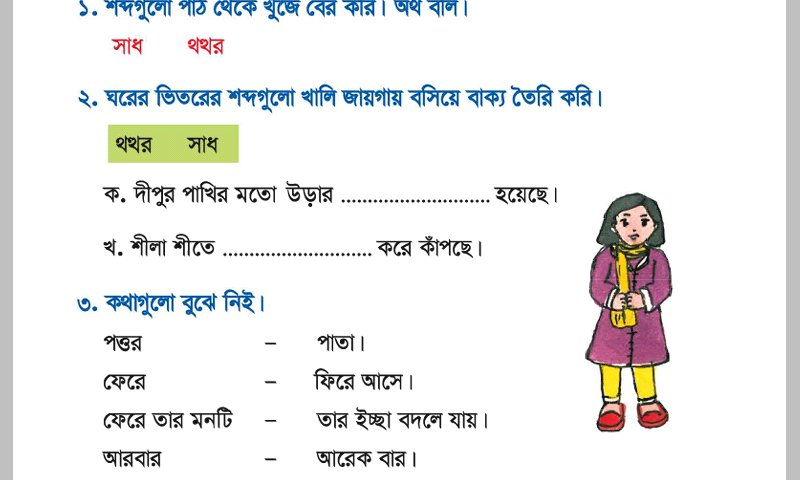 1:33:00 PM
মাওলানা সেলিম হোসাইন সহকারি মৌলভি  সিংচাপইড় আলিম মাদ্রাসা।
Page no.13
মঙ্গলবার, 17 মার্চ 2020
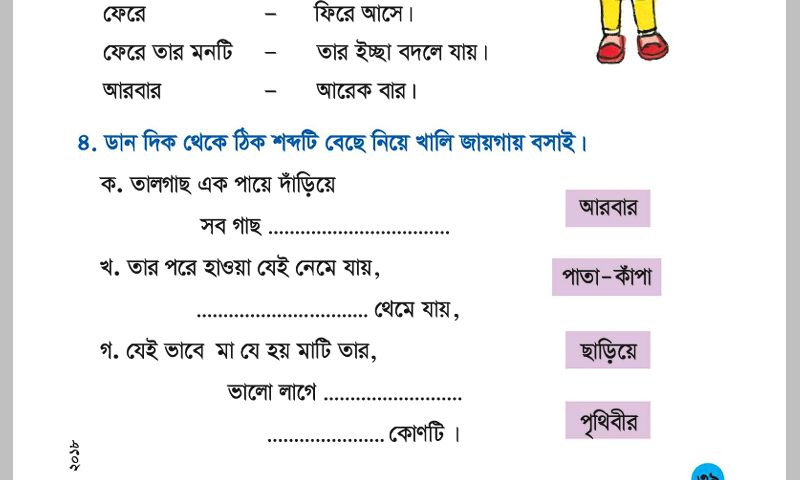 ছাড়িয়ে
পাতা-কাঁপা
আরবার
পৃথিবীর
1:44:53 PM
মাওলানা সেলিম হোসাইন সহকারি মৌলভি  সিংচাপইড় আলিম মাদ্রাসা।
Page no.14
মঙ্গলবার, 17 মার্চ 2020
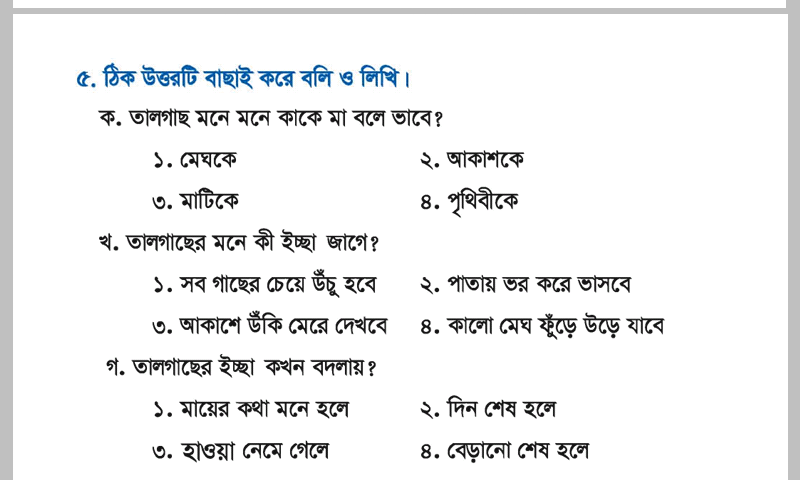 1:33:00 PM
মাওলানা সেলিম হোসাইন সহকারি মৌলভি  সিংচাপইড় আলিম মাদ্রাসা।
Page no.15
মঙ্গলবার, 17 মার্চ 2020
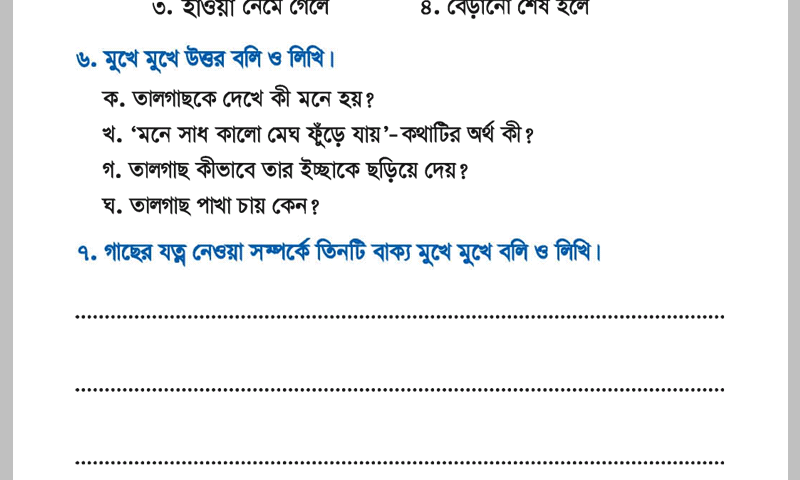 1:33:00 PM
মাওলানা সেলিম হোসাইন সহকারি মৌলভি  সিংচাপইড় আলিম মাদ্রাসা।
Page no.16
মঙ্গলবার, 17 মার্চ 2020
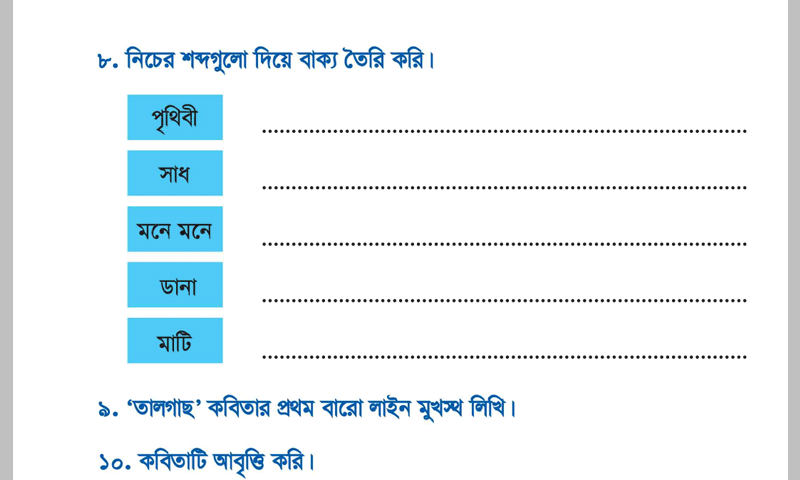 আমরা পৃথিবীতে বাস করি।
মনে সাধ, কালো মেঘ ফুড়ে যায়।
সকালে উঠিয়া আমি মনে মনে বলি।
পাখিদের ডানা আছে।
মাটিতে ফসল ফলে।
1:33:00 PM
মাওলানা সেলিম হোসাইন সহকারি মৌলভি  সিংচাপইড় আলিম মাদ্রাসা।
Page no.17
মঙ্গলবার, 17 মার্চ 2020
বাড়ীর কাজ
পাঁচটি ফলের নাম লিখে আনবে ।
1:33:00 PM
মাওলানা সেলিম হোসাইন সহকারি মৌলভি  সিংচাপইড় আলিম মাদ্রাসা।
Page no.18
মঙ্গলবার, 17 মার্চ 2020
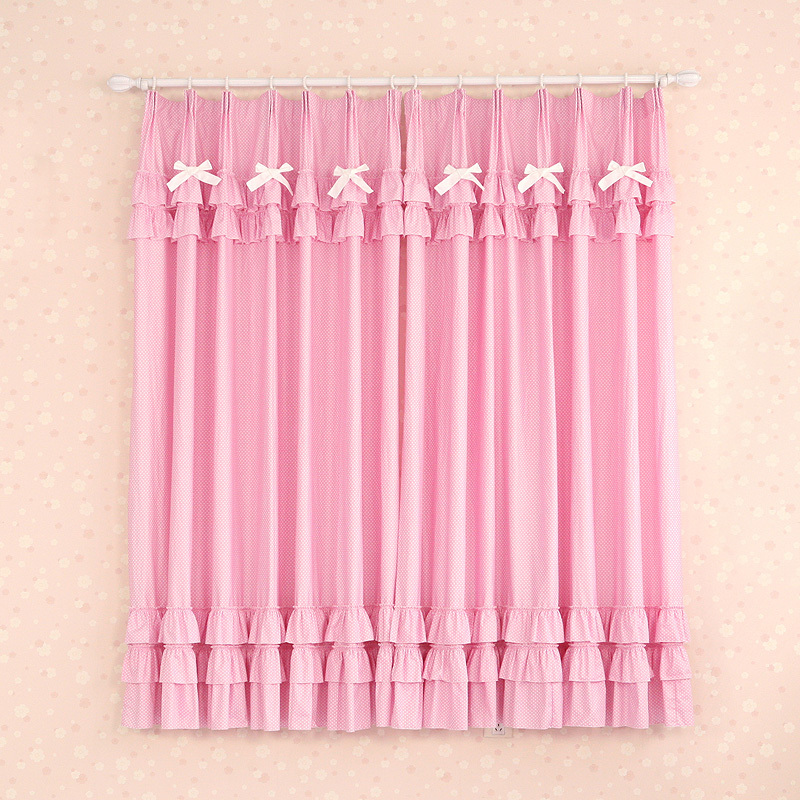 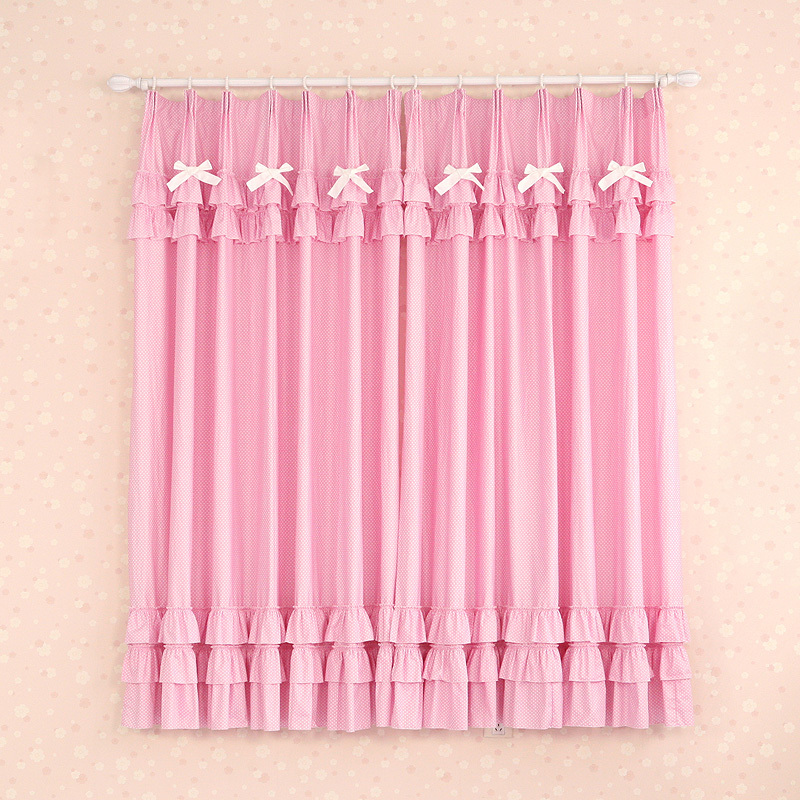 ধন্যবাদ
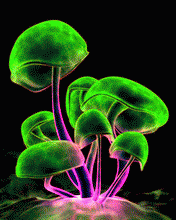 1:33:00 PM
মাওলানা সেলিম হোসাইন সহকারি মৌলভি  সিংচাপইড় আলিম মাদ্রাসা।
Page no.19
মঙ্গলবার, 17 মার্চ 2020